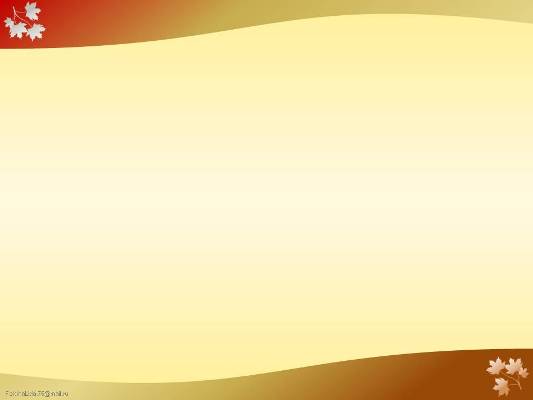 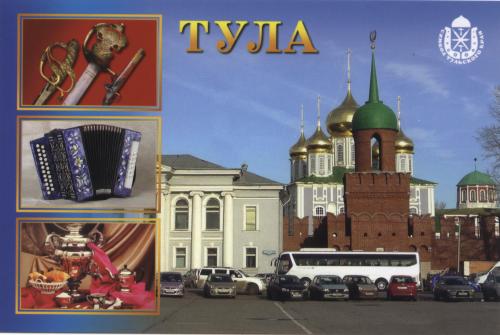 Презентацию подготовил воспитатель  МКДОУ «Детский сад №3 п. Теплое»   Е. В. Галицкая
«Тула – мой край родной»
В нашей огромной стране у каждого человека есть свой маленький  уголок – деревня или город, где он родился. Это место мы  называем словом – Родина.  Нашей малой Родиной является поселок Теплое, который находится на Тульской земле, то есть в  Тульской  области.
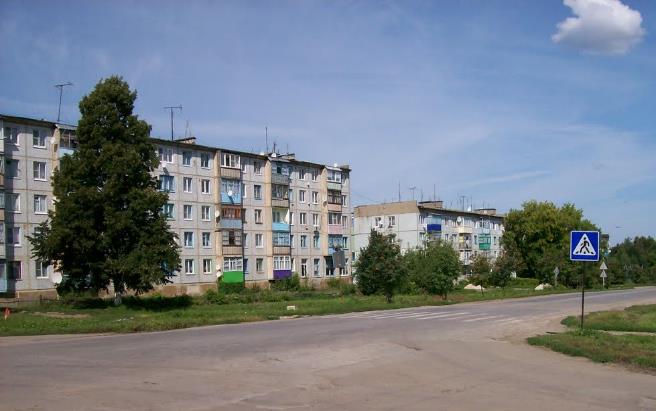 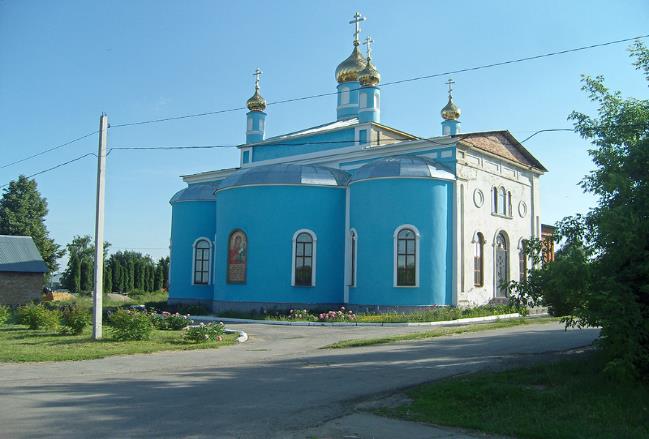 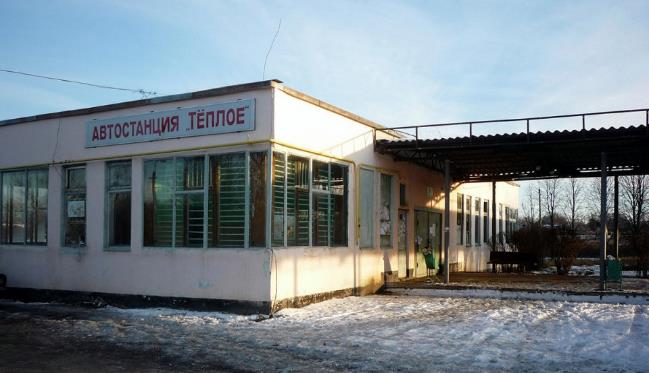 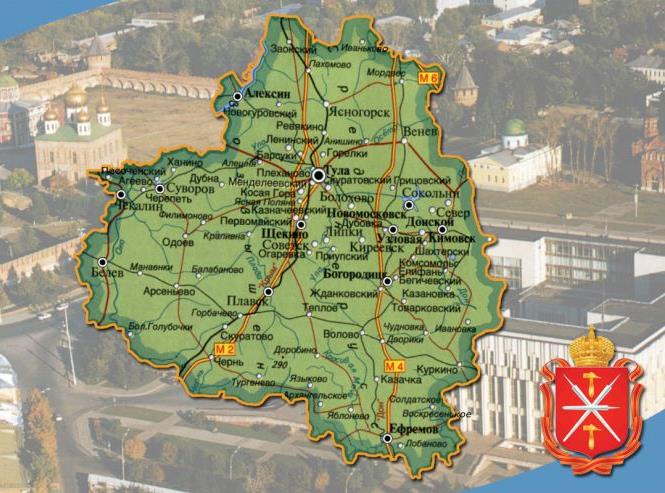 На Тульской земле стоит много городов, но главный среди них – 
город Тула.
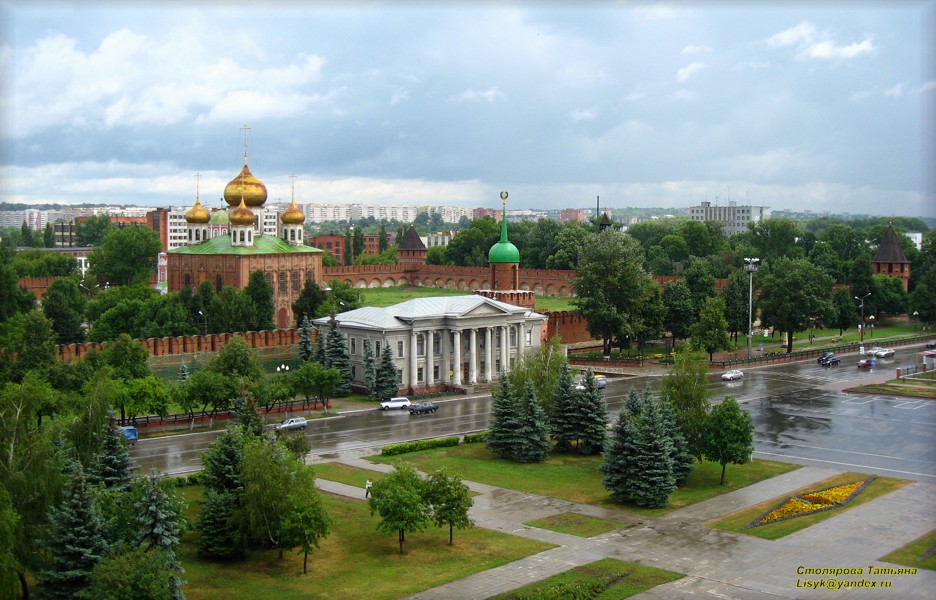 Есть город в России…  Не очень велик, да известен. 
Над ним, как легенды, проплыли седые века.
О городе этом немало вы слышали песен
Не очень велик он, да слава его велика.
Тула – это большой, красивый,  современный город.
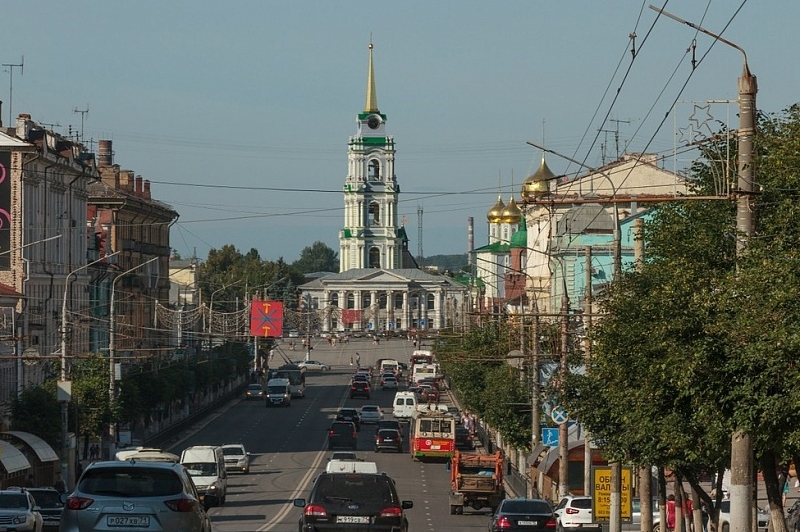 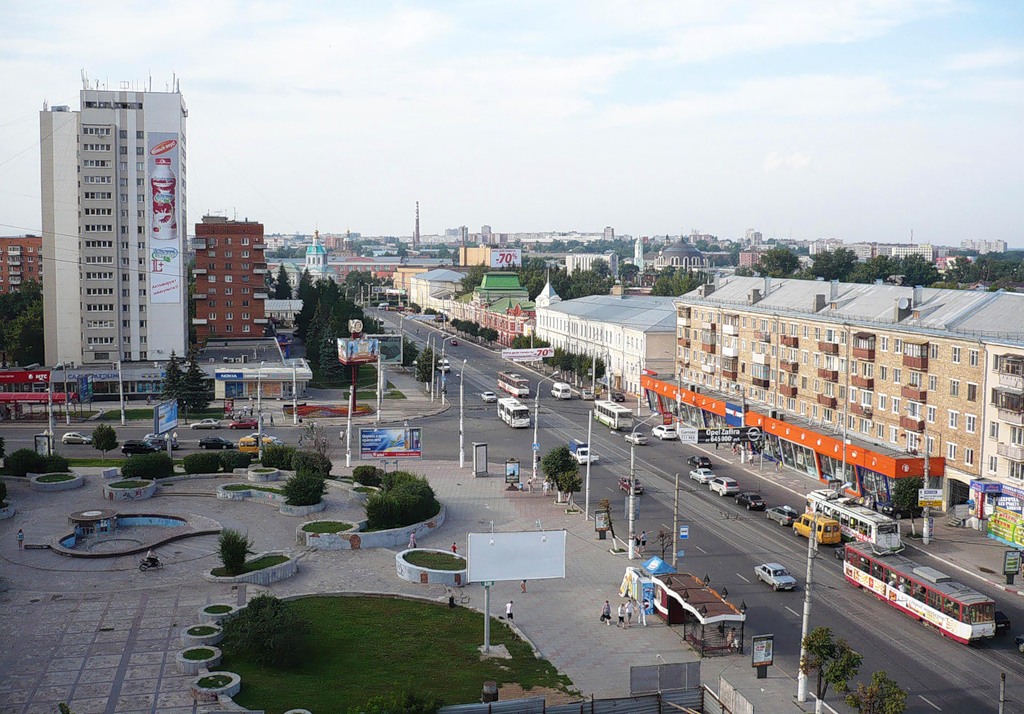 В тоже время, Тула – старинный город. Он популярен среди  туристов своими историческими достопримечательностями:  тут есть Тульский  кремль,  музей  оружия,  экзотариум  и  множество   других замечательных мест.
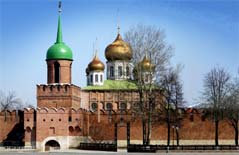 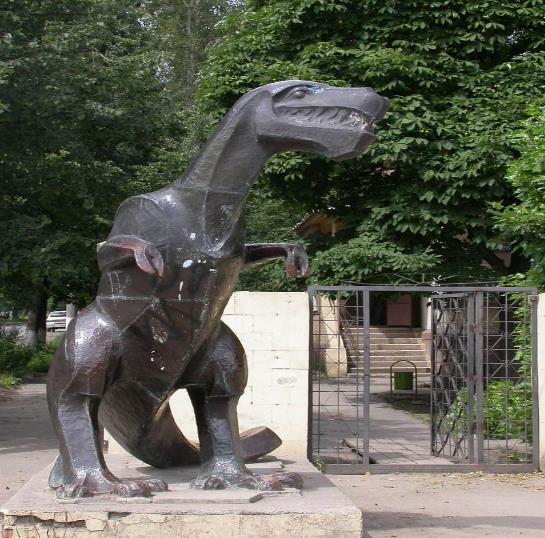 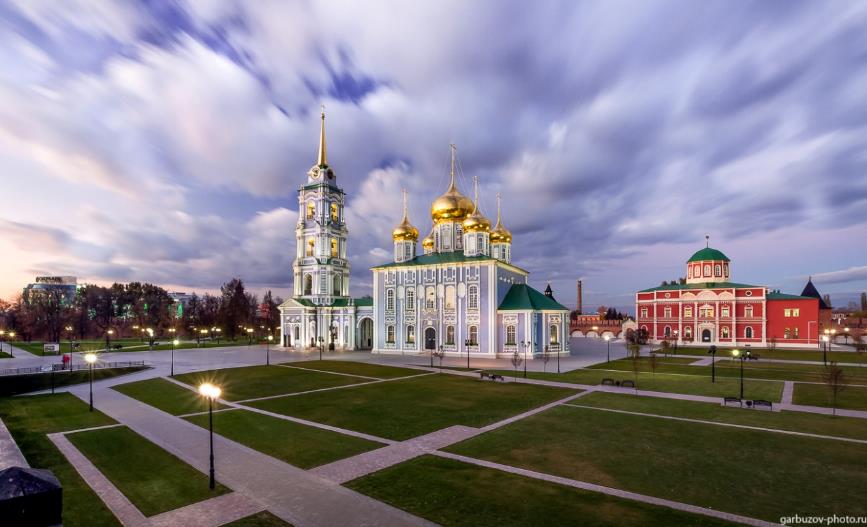 ТУЛЬСКИЙ КРЕМЛЬ
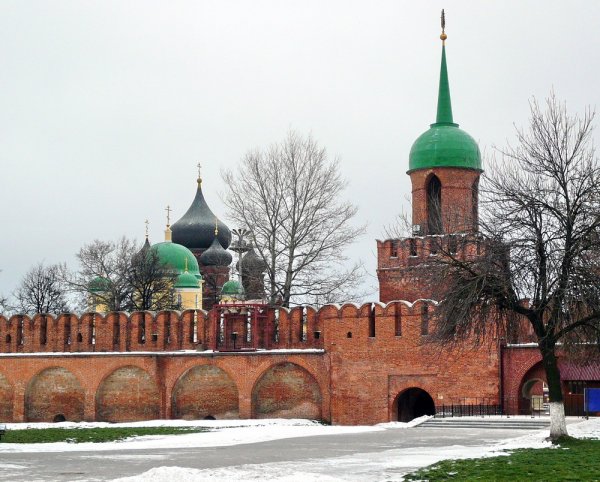 был  построен в давние времена.  Он защищал жителей Тулы от 
вражеских нападений.   В то время Тула находилась на границе 
Русского государства и в городе жило много военных.
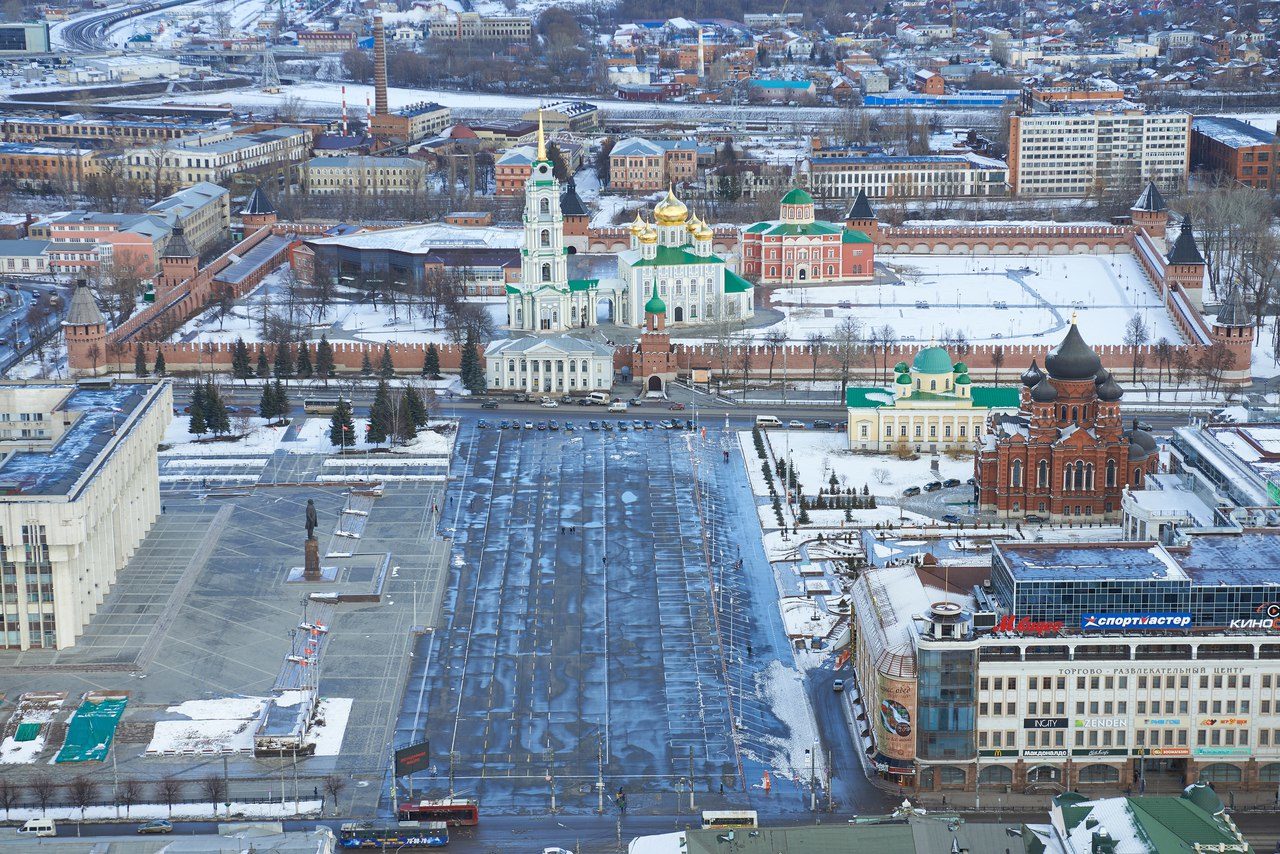 Площадь Ленина – главная городская площадь Тулы, на которой находится здание Правительства Тульской области
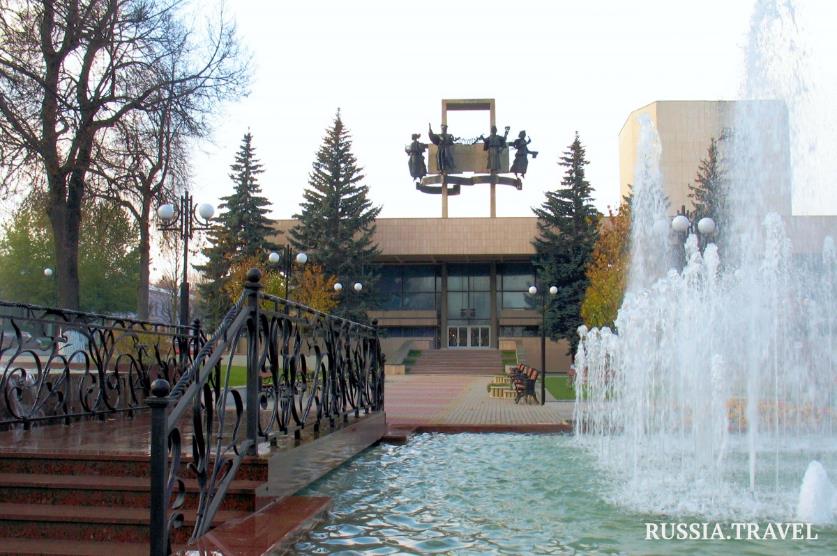 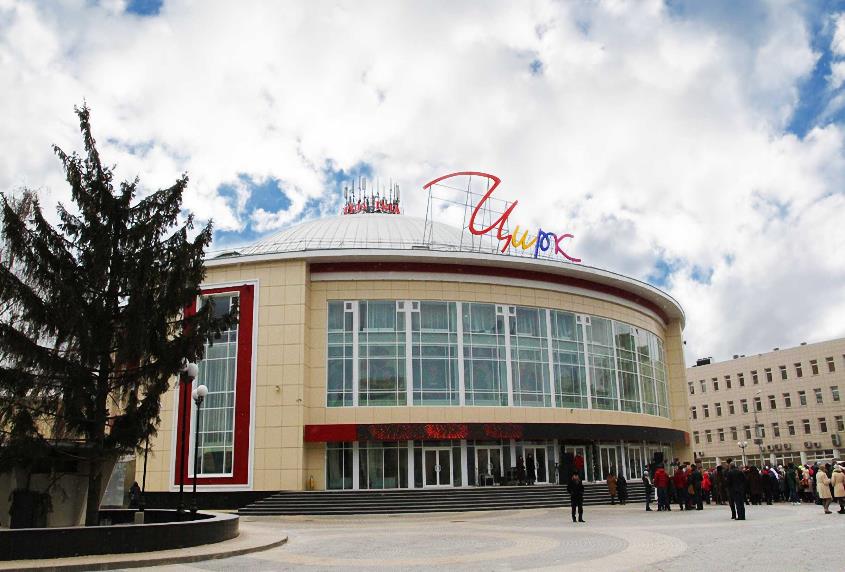 Для  туляков и гостей города в Туле  открыты три театра, филармония, цирк, кинотеатры.
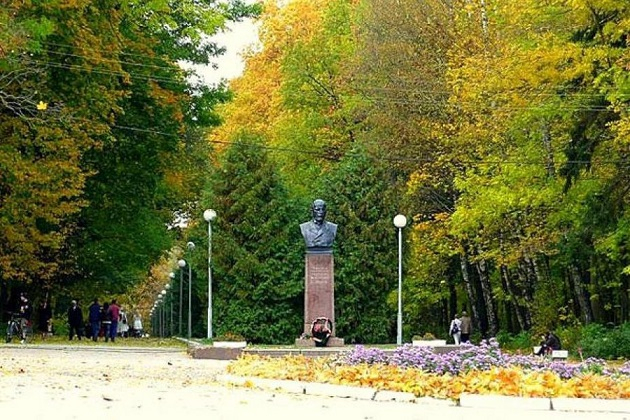 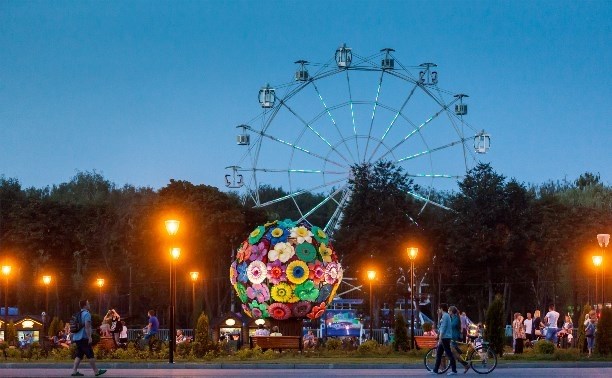 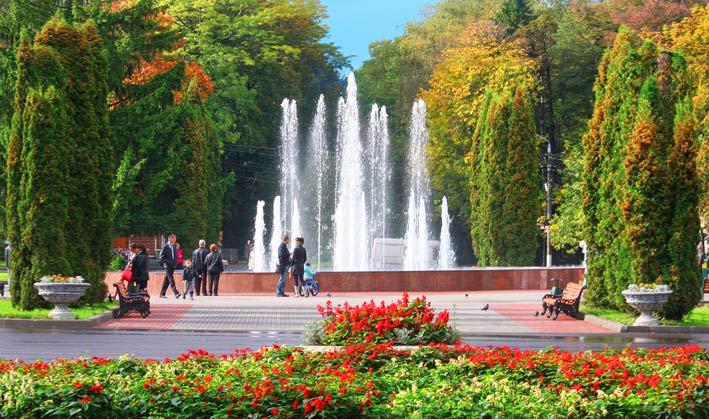 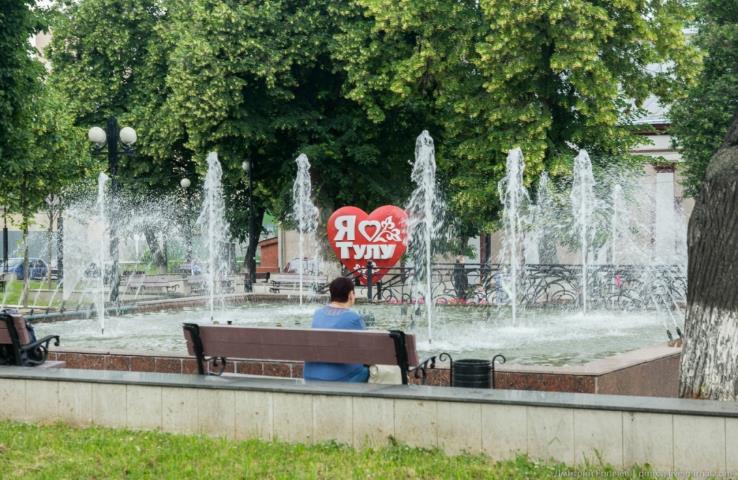 В Туле имеются парки, скверы, спортивные площадки, стадион.
ТУЛЬСКИЙ СТАДИОН
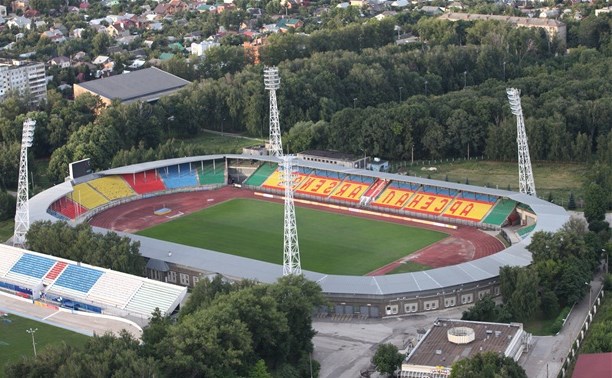 Тула – город мастеров. Город знаменит на весь мир своими  самоварами, 
 пряниками, оружием, гармошками, об истории  происхождения которых можно  узнать посетив тульские музеи.
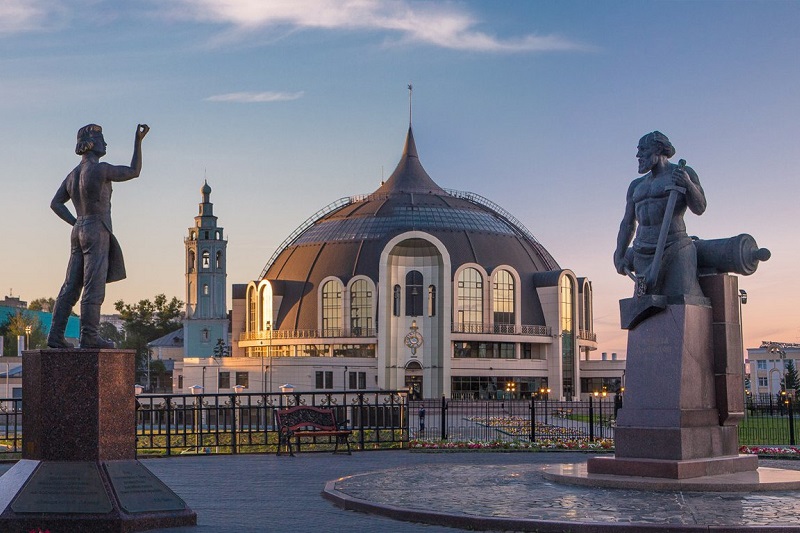 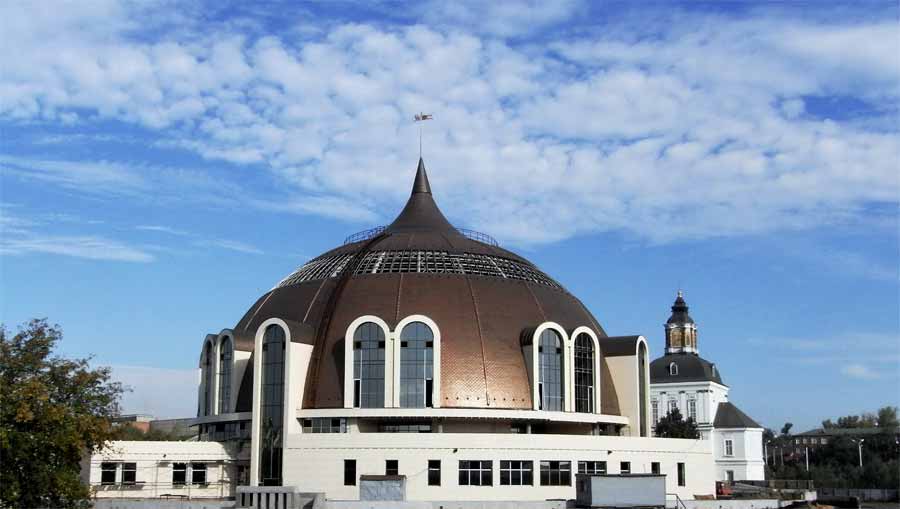 «МУЗЕЙ  ОРУЖИЯ»
Новый  музей оружия расположен 
в центре Тулы на берегу реки Упы.
Тульский  музей оружия – это один 
из  старейших музеев России.
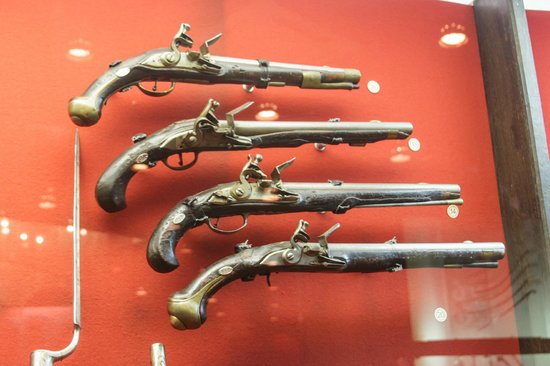 Тула веками оружье ковала, 
Стала похожа сама на ружьё.
Слышится  звон боевого металла
В древних названиях улиц её.
                      В. Лазарев.
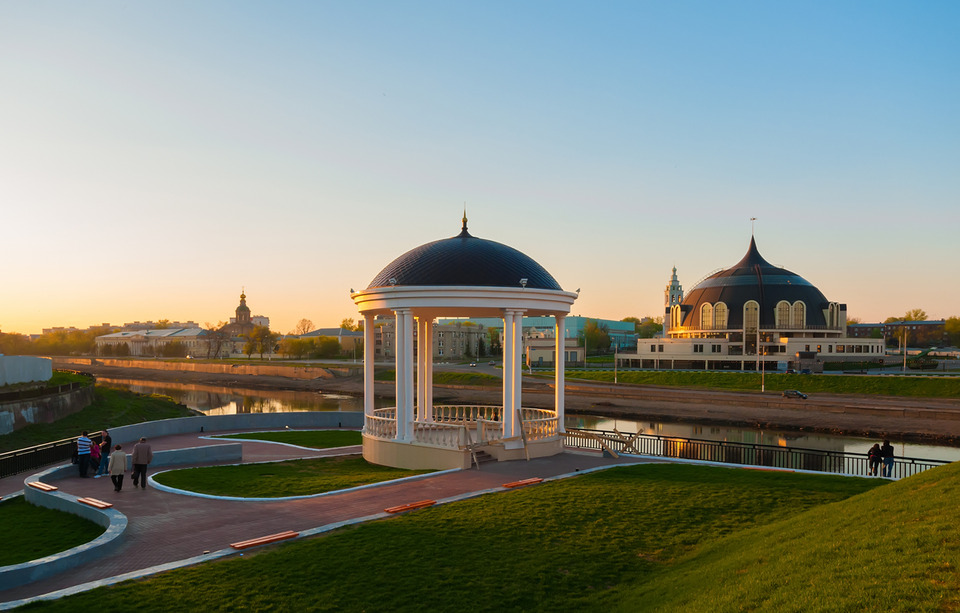 Набережная р. УПЫ
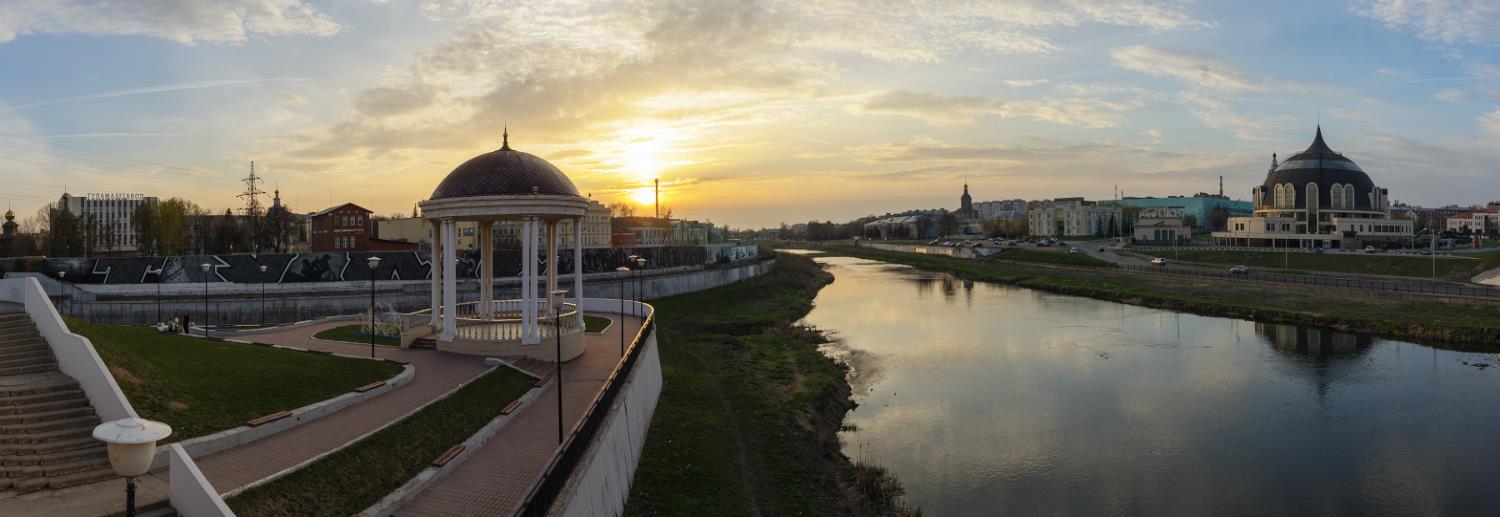 Музей  «Тульские самовары»
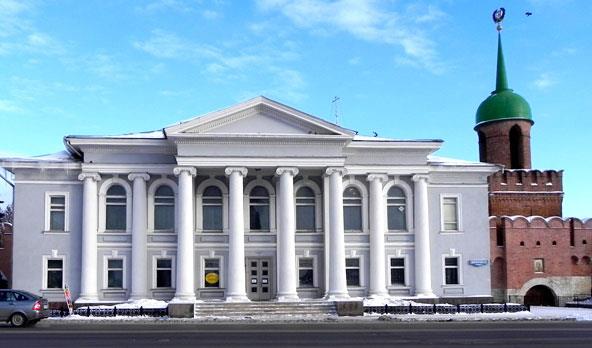 Музей открылся в 1990 году в 
двухэтажном  здании.
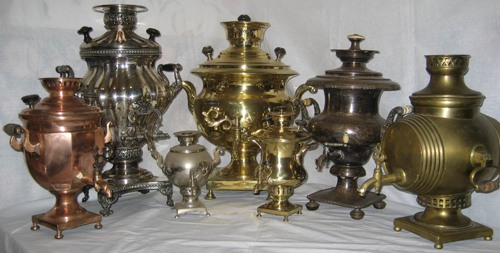 В музее большая коллекция 
самоваров, собранная за 
многие  годы.
Музей «Тульский пряник»
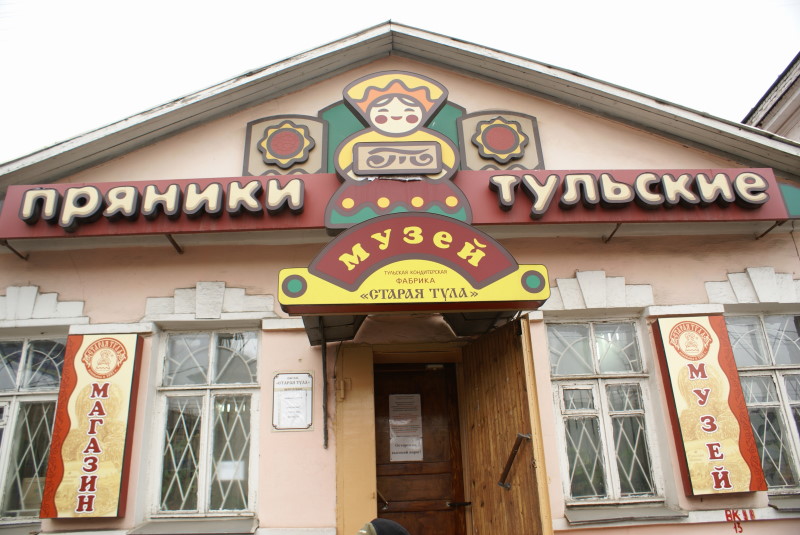 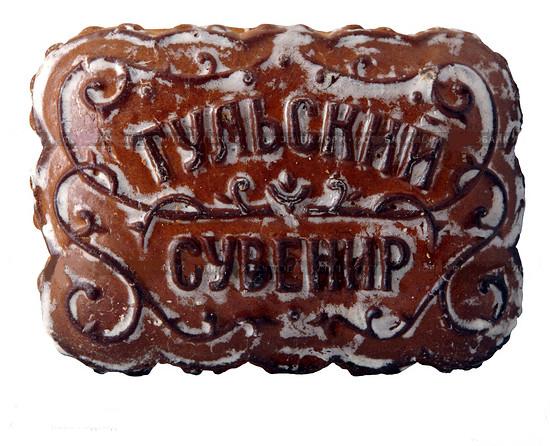 Здесь можно  увидеть пряники всех размеров и форм –
от крошечного,  размером с полтинник,  до гигантского  пудового.
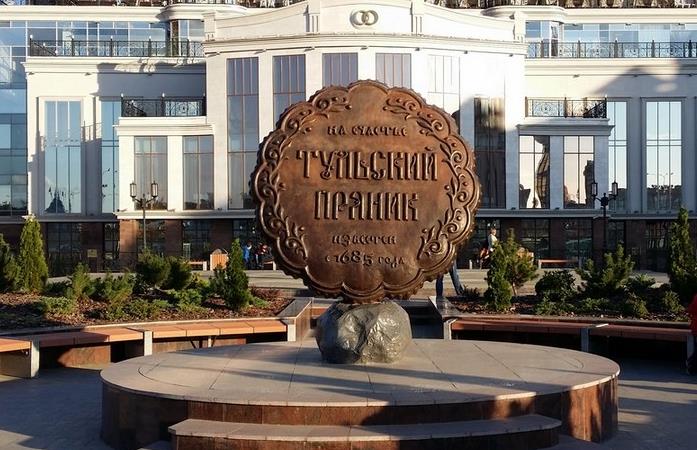 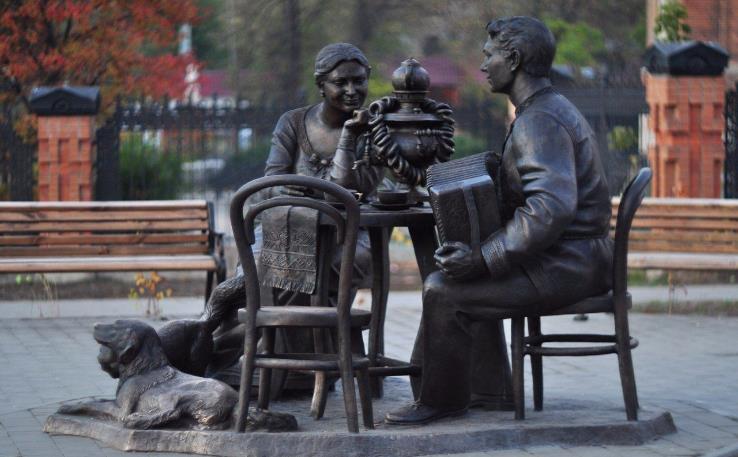 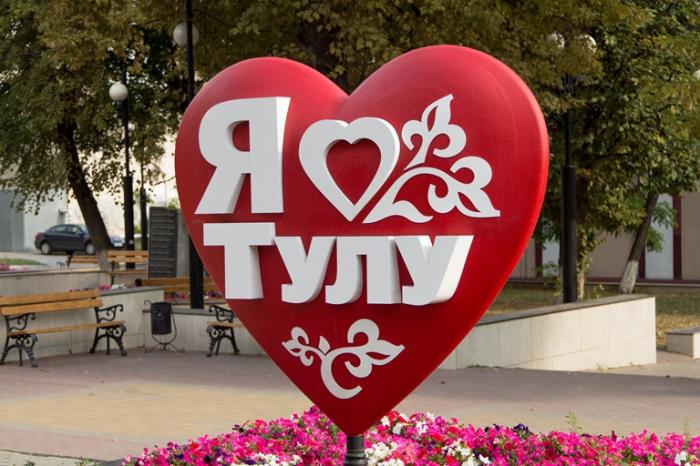 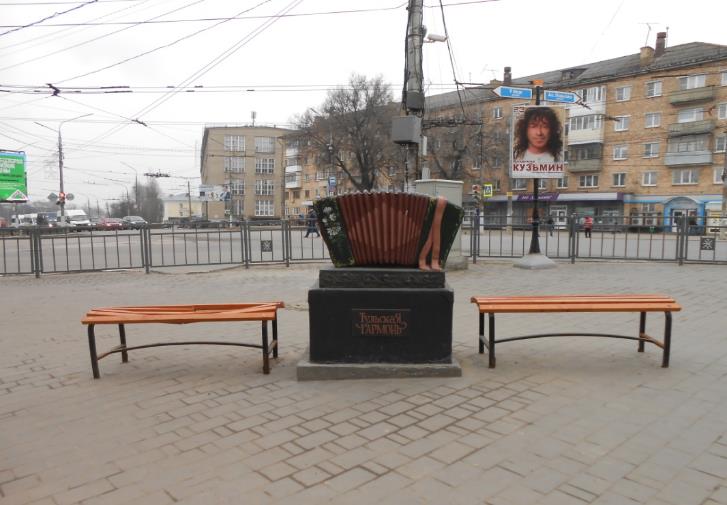 Тула богата не только памятниками истории, но и современными памятниками
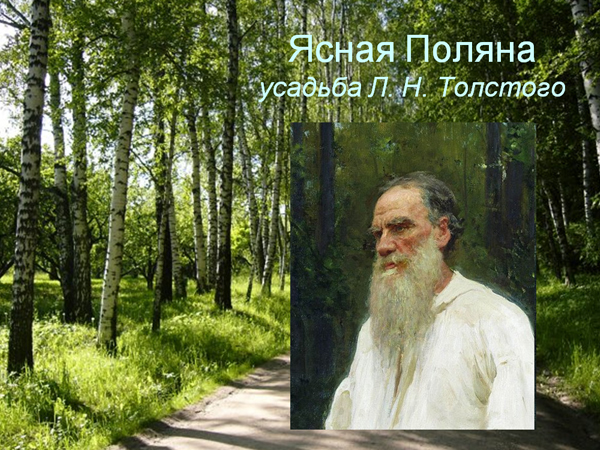 Интереснейшая достопримечательность,
которую посещают туристы – усадьба 
великого  русского  писателя 
Л. Н. Толстого.
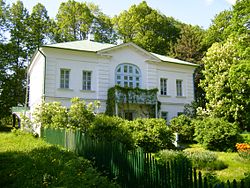 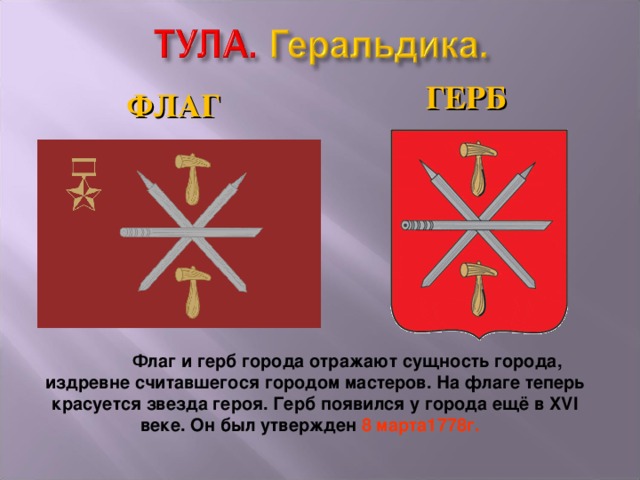 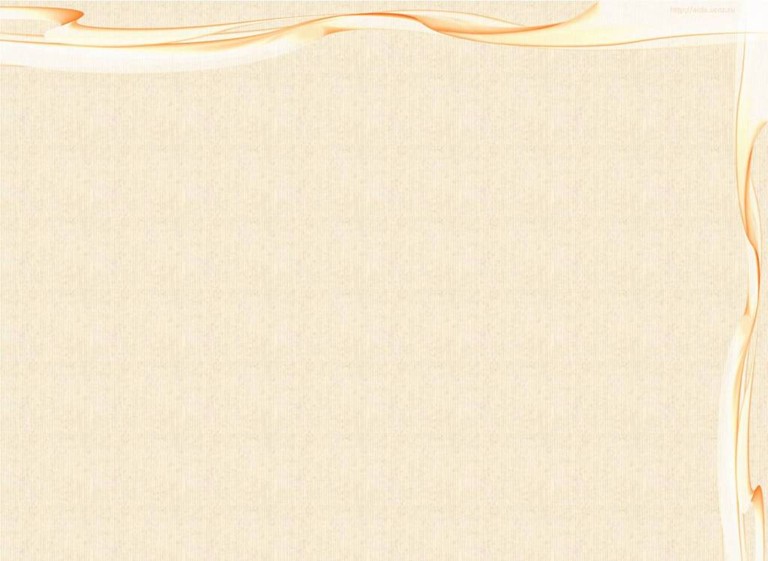 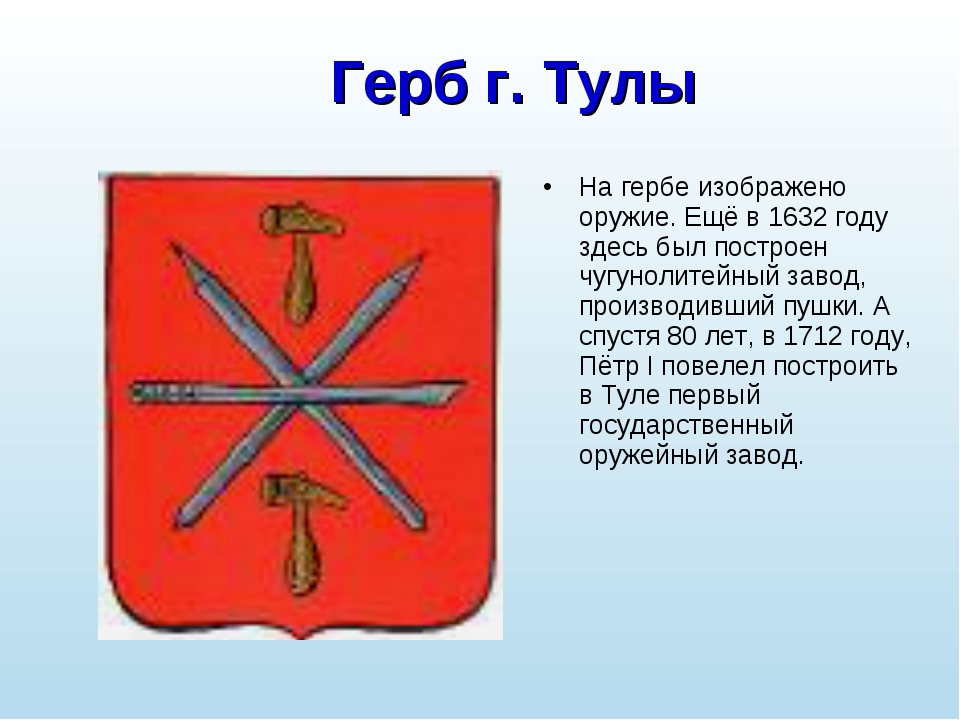 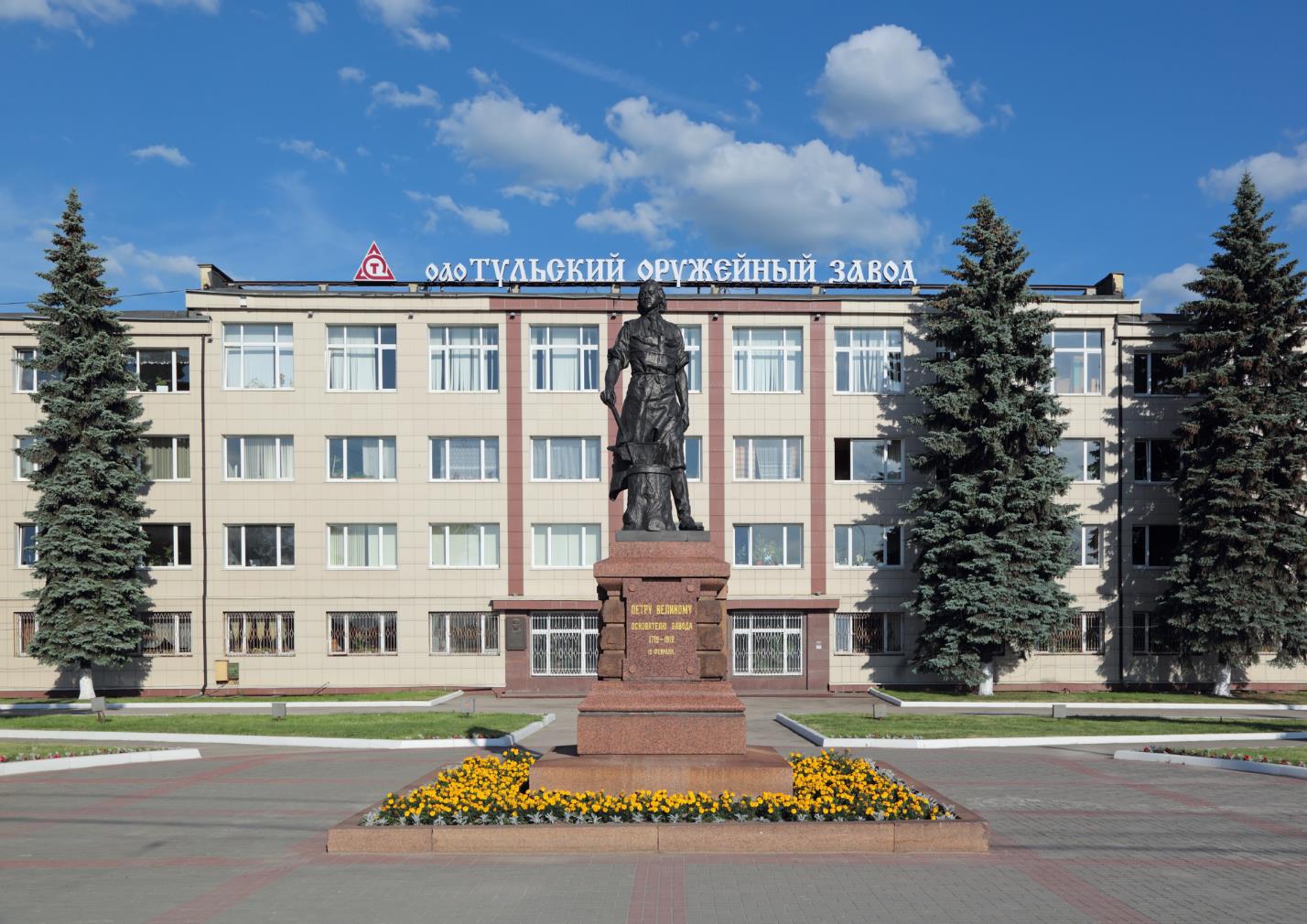 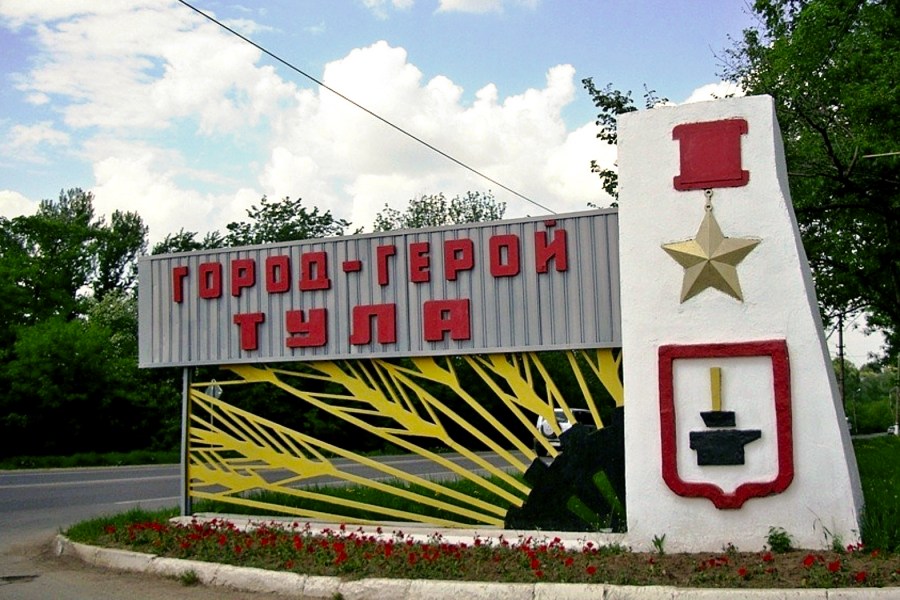 В октябре – декабре 1941 года части Красной Армии и население  города героически обороняли Тулу.  В 1976 году Туле присвоено звание  « Город – Герой » с вручением медали « Золотая  звезда».
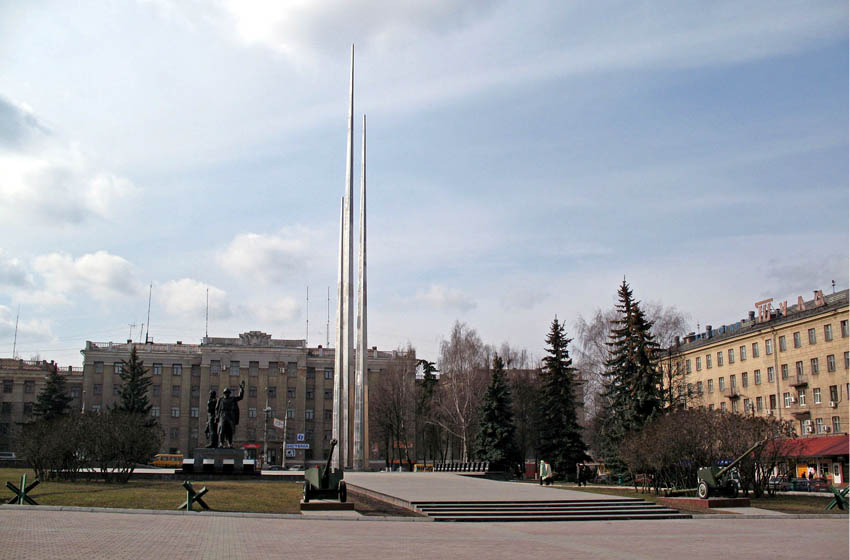 Памятник защитникам города Тулы  (Три штыка)
Аллея городов – героев  в  г. Туле
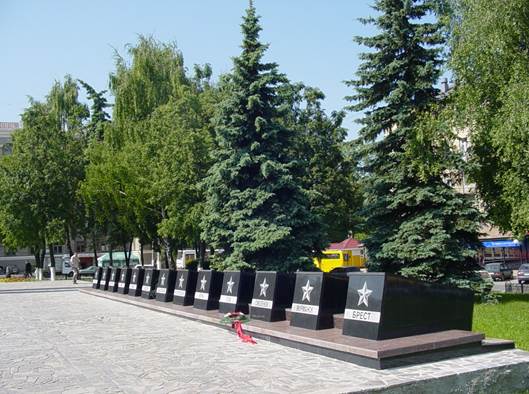 Познакомьте  детей с достопримечательностями родного края